Unit 1, Pt 2
Introduction to Anatomical 
Directions and Orientation
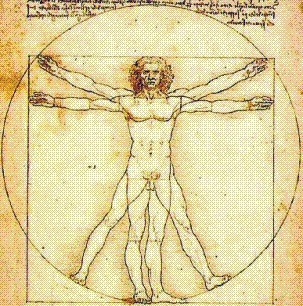 The Language of Anatomy
Special terminology is used to prevent misunderstanding
Exact terms are used for
Regions
Direction
Position
Structures
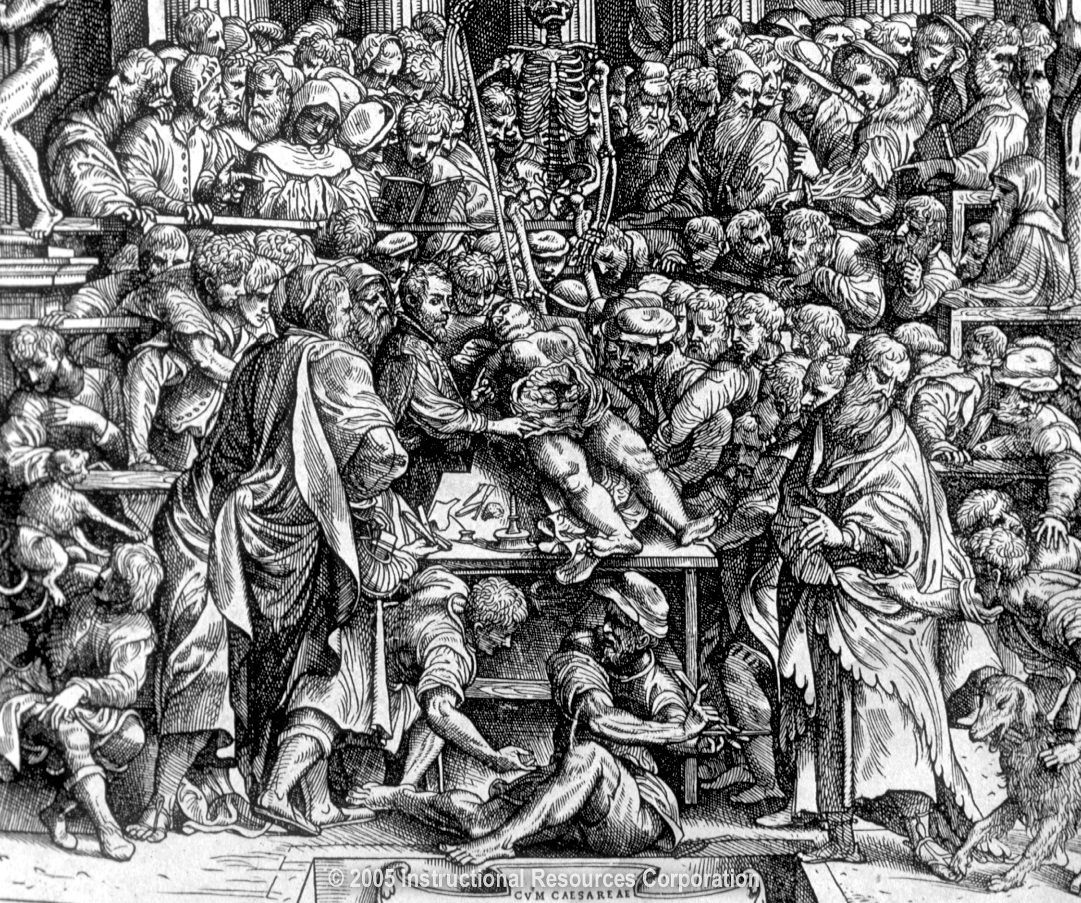 The Language of Anatomy:          A Little History
Humans have been cutting open cadavers & dissecting corpses almost since the beginning of recorded human history. 
Ancient Egyptians mummified their dead by cutting open bodies, dissecting  out organs & preserving remains. 
Ancient Greeks pursued human dissection, in much more of a scientific vein. Two early Greek physicians, Erasistratus (“first physiologist”) & Herophilus (“founder of human anatomy”) made the first systematic, scientific                                                                                explorations of the human body. 
Herophilus dissected the entire human body & differed from the authority at                                                       the time, Aristotle, when he claimed that consciousness was stored in the brain rather than in the heart.  
Erasistratus explained the workings of human                                                             organs in mechanical terms.
The interest in human dissection almost “died”                                                         with the burning of the library of Alexandria & the                                                      widespread introduction of Christianity, when it                                                      became impossible to dissect human bodies                                                             anywhere in the Hellenistic world.  For hundreds of                                                    years the European world valued the sanctity of                                                               the church more than scientific inquiry.
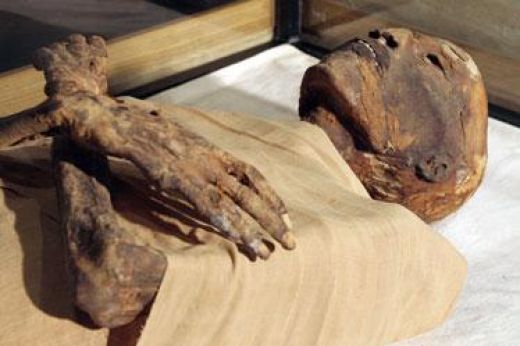 The Language of Anatomy:          A Little History
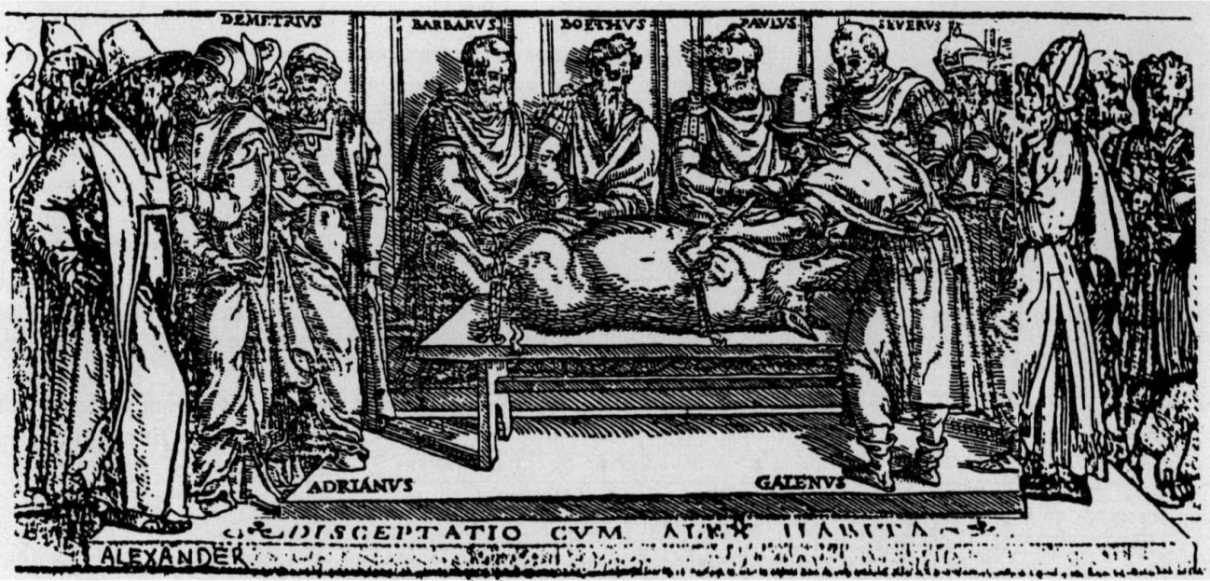 Galen’s Anatomical Influence
The first of the great anatomists                                                                             was Galen of Pergamon                                                                                (AD 130-200) who made vast                                                                                         achievements in the                                                                         understanding of the heart, the                                                                       nervous system & the mechanics                                                                  of breathing. 
Because human dissection was forbidden, he performed many of his                                                                           dissections on Barbary apes, which he considered similar enough to the human form. 
The system of anatomy he developed was so influential that it was used for the next 1400 years. Galen continued to be influential into the 16th century, when a young & rebellious physician began the practice of using real human bodies to study the inner workings of the human body.
The Language of Anatomy:          A Little History
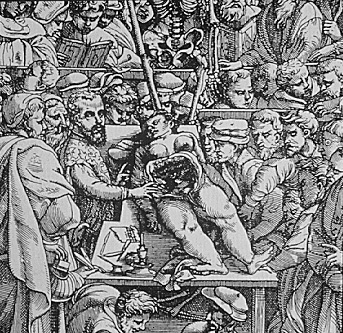 Andreas Vesalius
As a child, Vesalius would catch & dissect small                                                    animals & later, as a medical student, he would                                                        obtain human remains to study.  
At age 18, he entered the University of Paris, where                                                             they adhered to the works of Hippocrates & Galen.                                                             Medical professors thought it below themselves to                                                      perform dissections.  During demonstrations, the                                                 professor would lecture on high as a barber-surgeon                                                            did the actual cutting on the dissection floor.
In France, physicians could obtain bodies to study,                                                but lowly students, such as Vesalius, did not have direct access to any of these bodies.  He raided the gallows of Paris for half-decomposed bodies & skeletons to dissect. Sometimes he would find the courage to steal cadavers from the mound of Monfaucon, where bodies of executed criminals were hung until they disintegrated.
During only his second anatomical lecture, Vesalius stepped onto the dissecting floor, took the knife away from the barber-surgeon & began cutting at the cadaver himself, demonstrating his great skill with the knife.
Anatomical Position
Body upright
Hands at sides 
Palms facing forward
Feet together, flat on ground & facing forward
Eyes open
Go ahead & stand on up!
Anatomical Position –            Supine vs. Prone
Supine – 
Lying with the front or face & hands facing upward




Prone – 
Lying with the front or face & hands facing downward
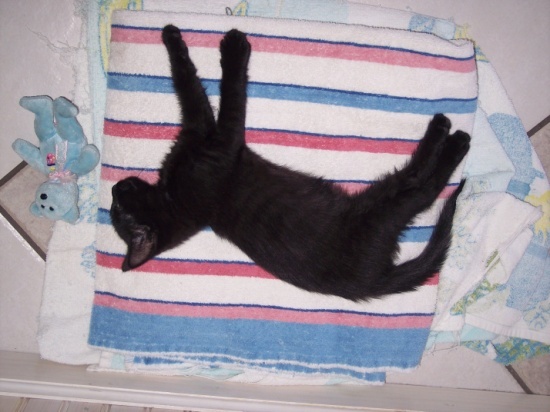 Directional Terminology
Superior (cephalic/cranial) vs. Inferior (caudal)
Anterior (ventral) vs. Posterior (dorsal)
Lateral vs. Medial (mesial)
Proximal vs. Distal
Superficial vs. Deep
You need 
4  colored pencils 
to complete your 
Directional Terms handout!
Superior vs. Inferior
Superior (cranial/ cephalic) – 
Toward the head
i.e. - The forehead is superior to the nose.

Inferior (caudal) –
Away from the head
i.e. - The navel is inferior to the breastbone.
Superior
Inferior
Anterior vs. Posterior
Anterior (ventral) –
Toward the front of the body
i.e. - The breastbone is anterior to the spine.

Posterior (dorsal) –
Toward the back of the body
i.e. - The heart is posterior to the breastbone.
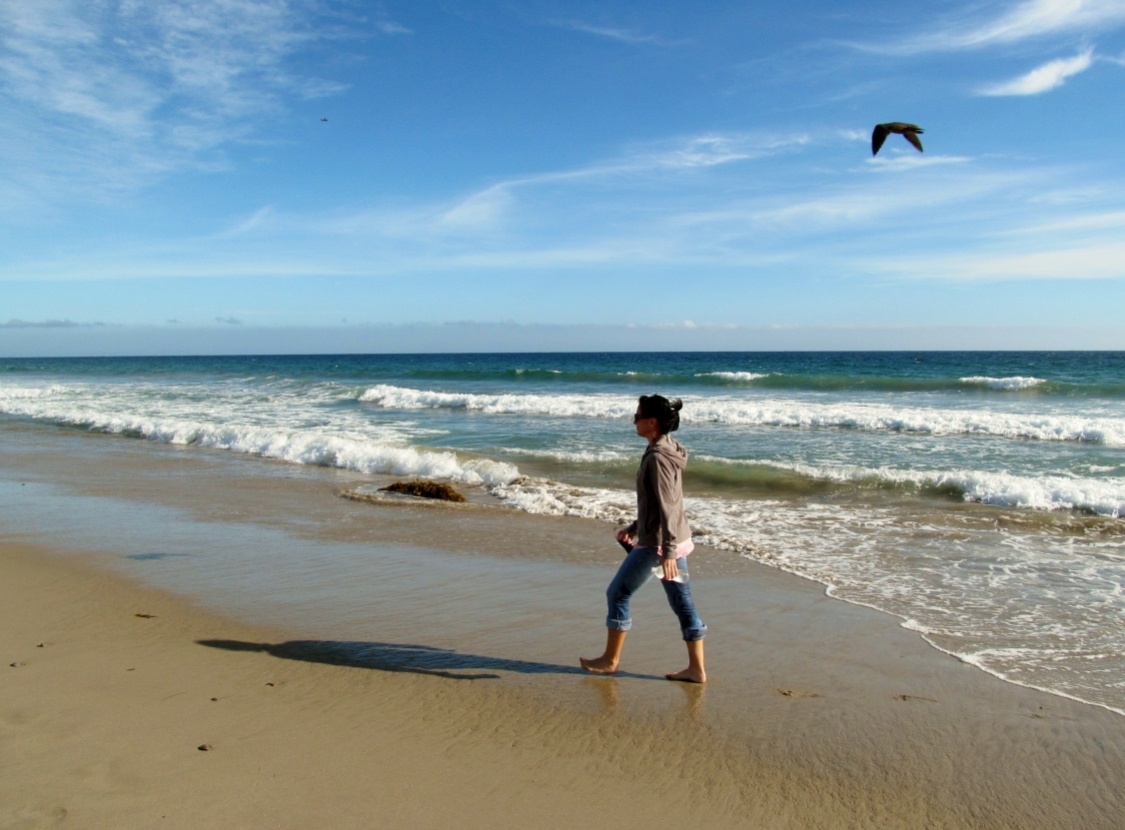 Anterior (Ventral)
Posterior (Dorsal)
Medial vs. Lateral
Medial – 
Toward the midline of the body
i.e. - The heart is medial to the arm.

Lateral – 
Away from the midline of the body
i.e. - The arms are lateral to the chest.
Medial
Lateral
Proximal vs. Distal
Proximal – 
Closer to the origin of the body part or the point of attachment of a limb to the body trunk
i.e. - The elbow is proximal to the wrist.

Distal – 
Farther from the origin of a body part or the point of attachment of a limb to the body trunk
i.e. - The knee is distal to the thigh.
Superficial vs. Deep
Superficial (external) – 
Toward or at the body surface
i.e. - The skin is superficial to the skeleton.

Deep (internal) – 
Away from the body surface
i.e. - The lungs are deep to the ribcage.
Brain Break!
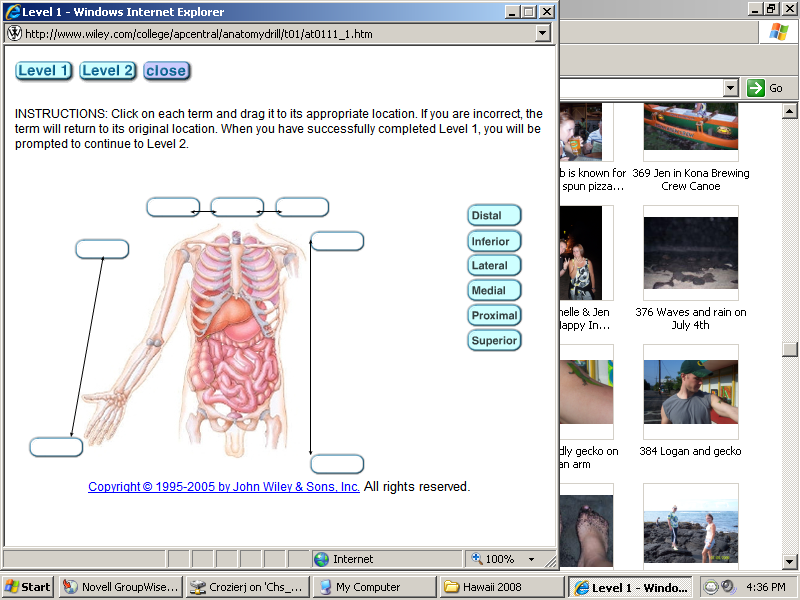 3
4
3
5
2
1
6
Have out & complete the Planes handout!
Anatomical Planes & Sections
Frontal (coronal) – divides the body into anterior/ posterior parts

Transverse (horizontal) – divides the body into superior/ inferior parts
Also known as a cross-section
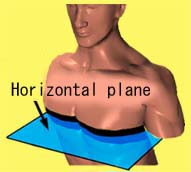 Anatomical Planes & Sections
Sagittal – divides the body into right & left parts
Midline/midsagittal/median
Parasagittal – divides the body into unequal right & left sides/off-centered
Sagittal (midsagittal) plane
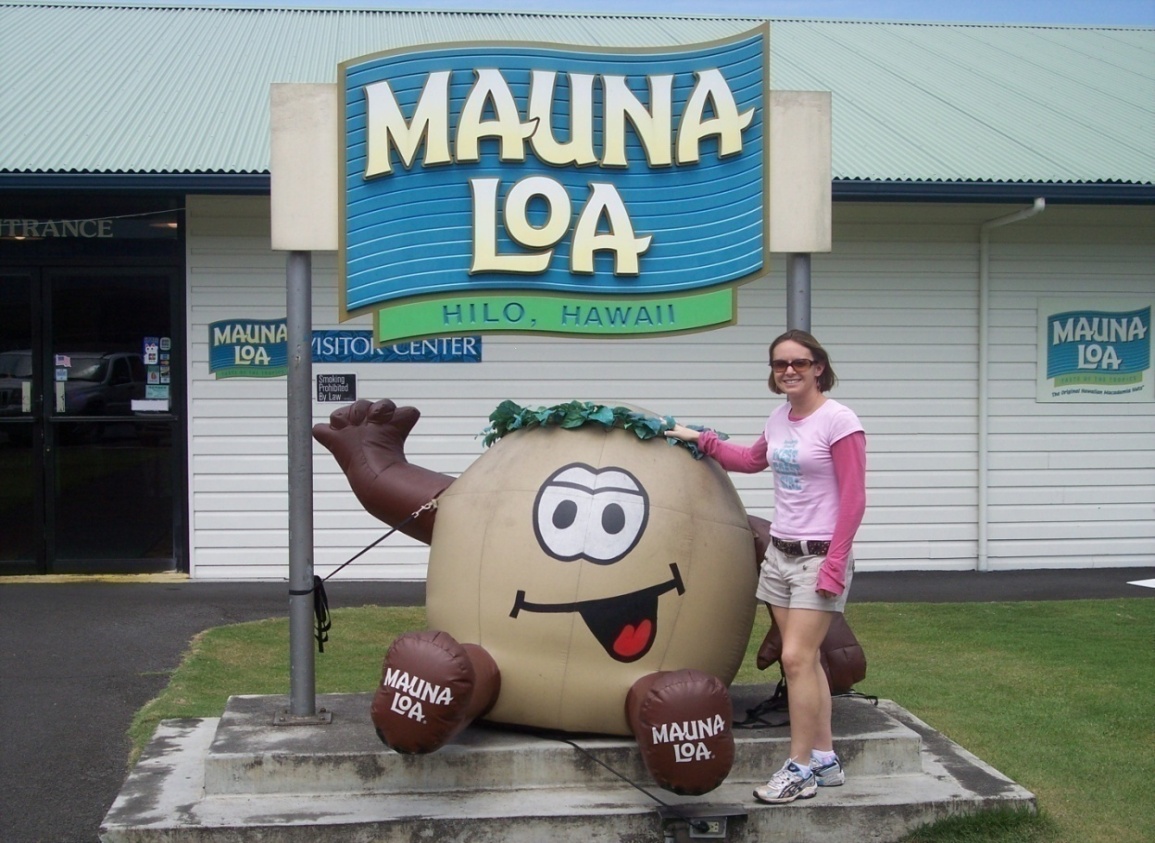 Para
Midline
Anatomical Planes & Sections
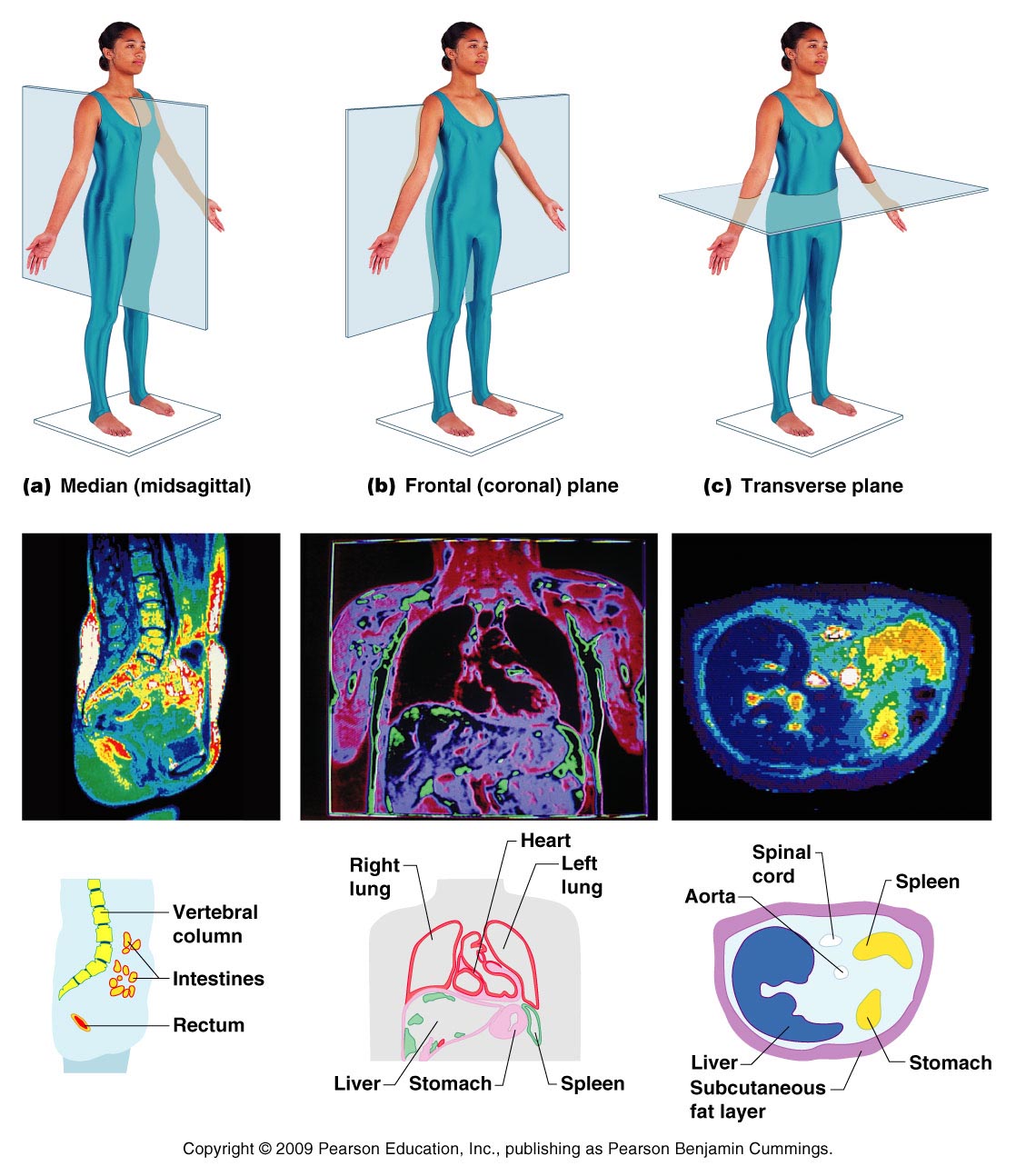 Anatomical Planes
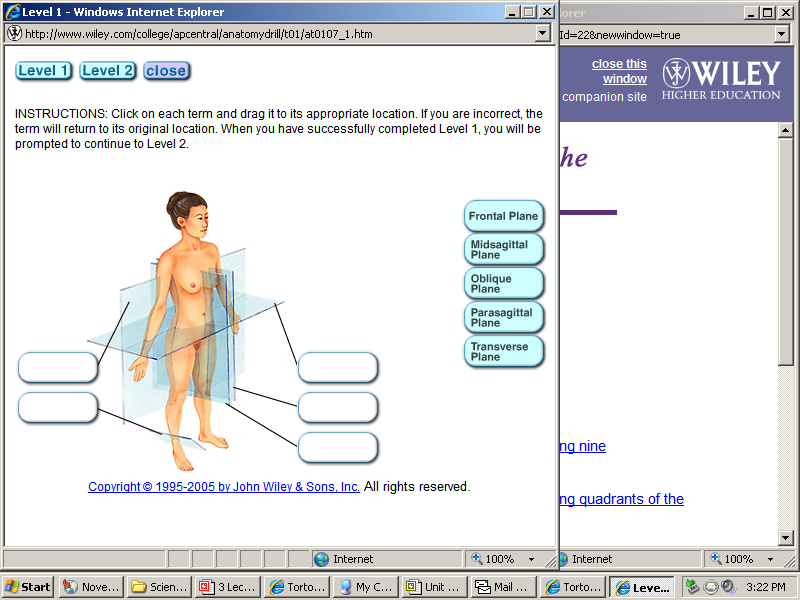 1
3
2
4
5
Use 2 different colors to identify the 2 major body cavities on your Body Cavities diagram wkst!!
Body Cavities
Cavity – hollow area within the body

Dorsal body cavity
Cranial cavity houses the brain
Spinal cavity houses the spinal cord

Ventral body cavity
Thoracic cavity houses heart, lungs & others
Abdominopelvic cavity houses digestive system & most urinary system organs
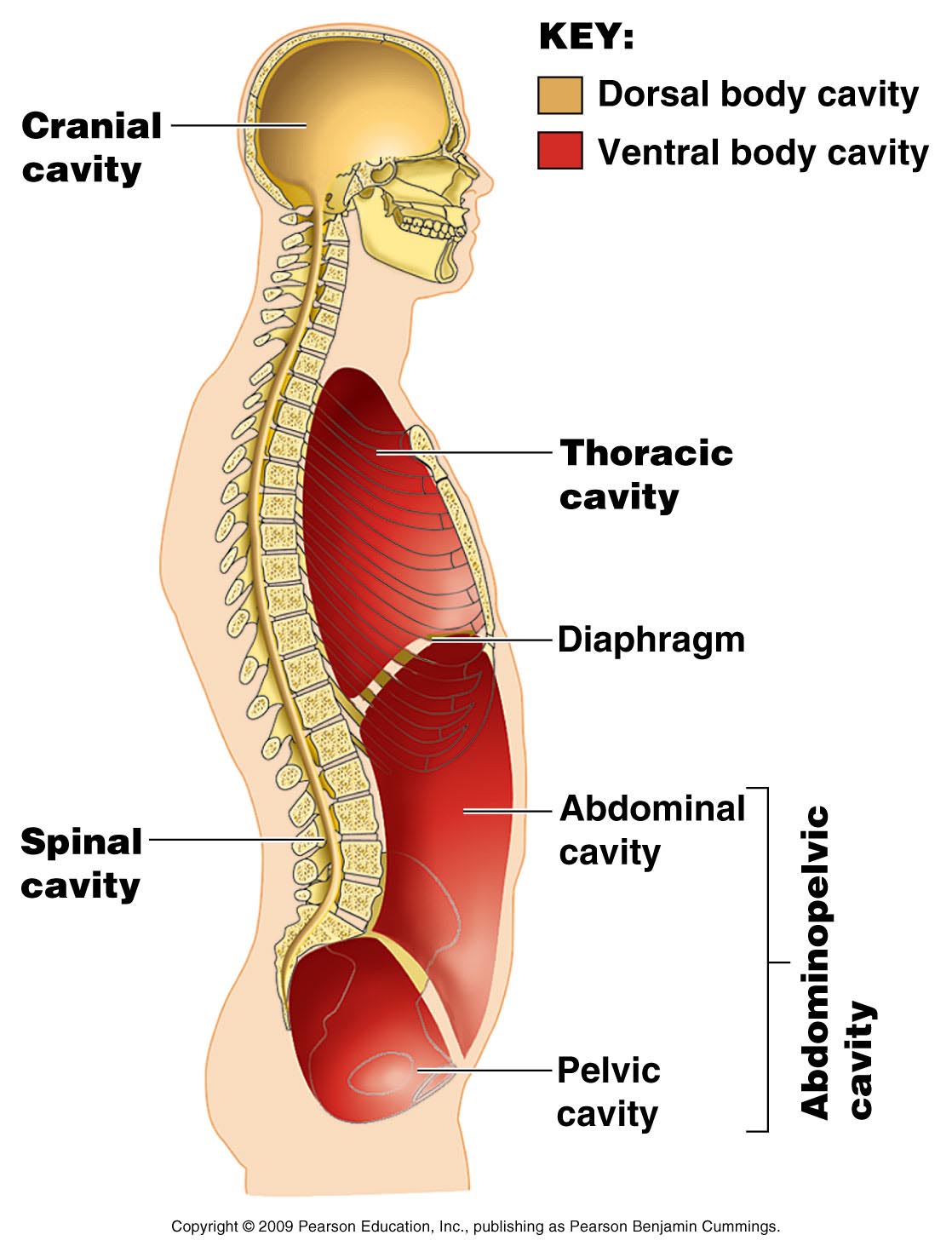 Anterior VIEW of Body Cavities
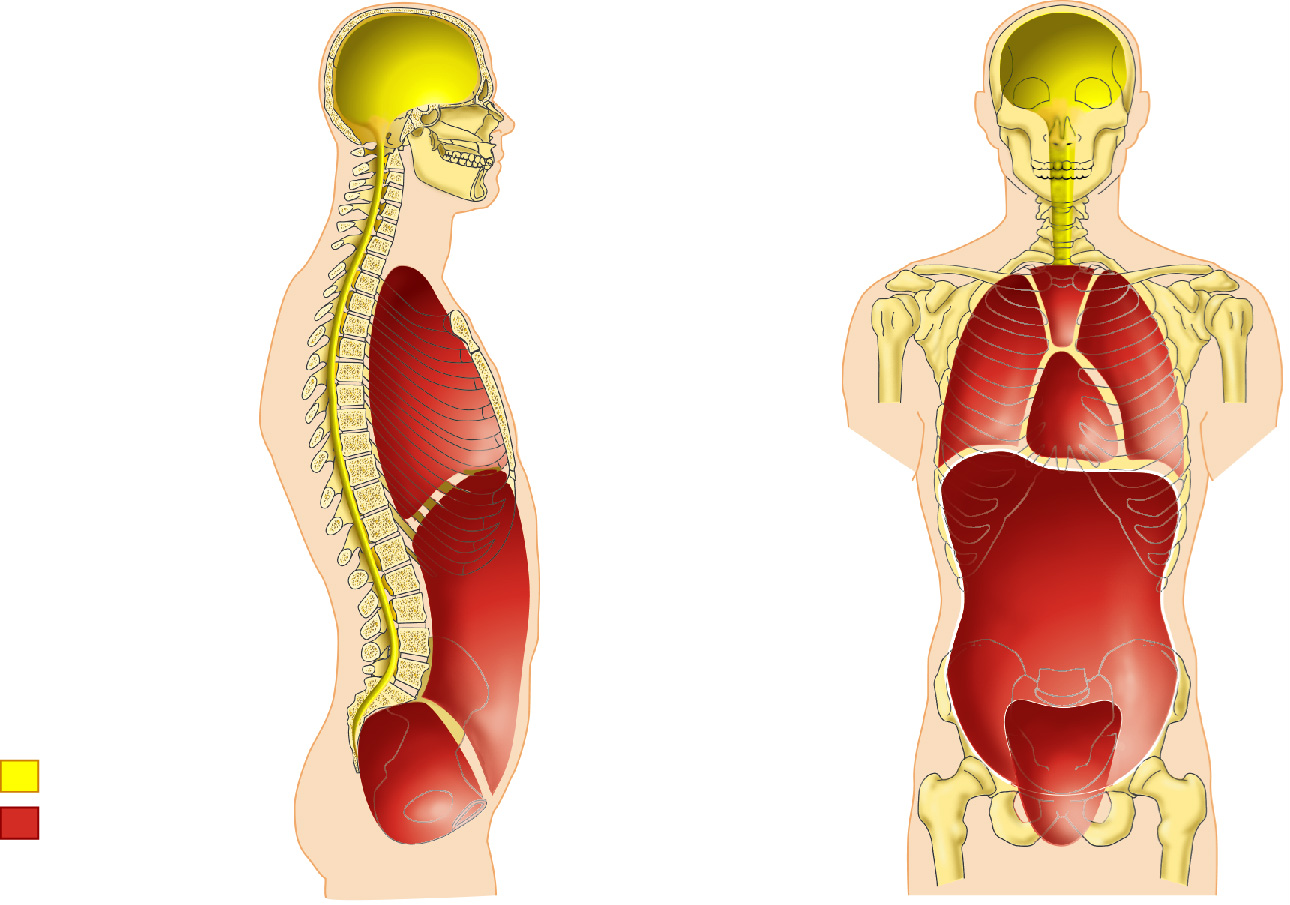 Cranial
cavity
Vertebral
cavity
Superior
mediastinum
Thoracic
cavity
(contains
heart
and lungs)
Pleural
cavity
Pericardial
cavity within
the mediastinum
Diaphragm
Ventral body cavity (thoracic 
and abdominopelvic
cavities)
Abdominal cavity
(contains digestive
viscera)
Abdomino-
pelvic
cavity
Key:
Pelvic cavity
(contains bladder,
reproductive organs,
and rectum)
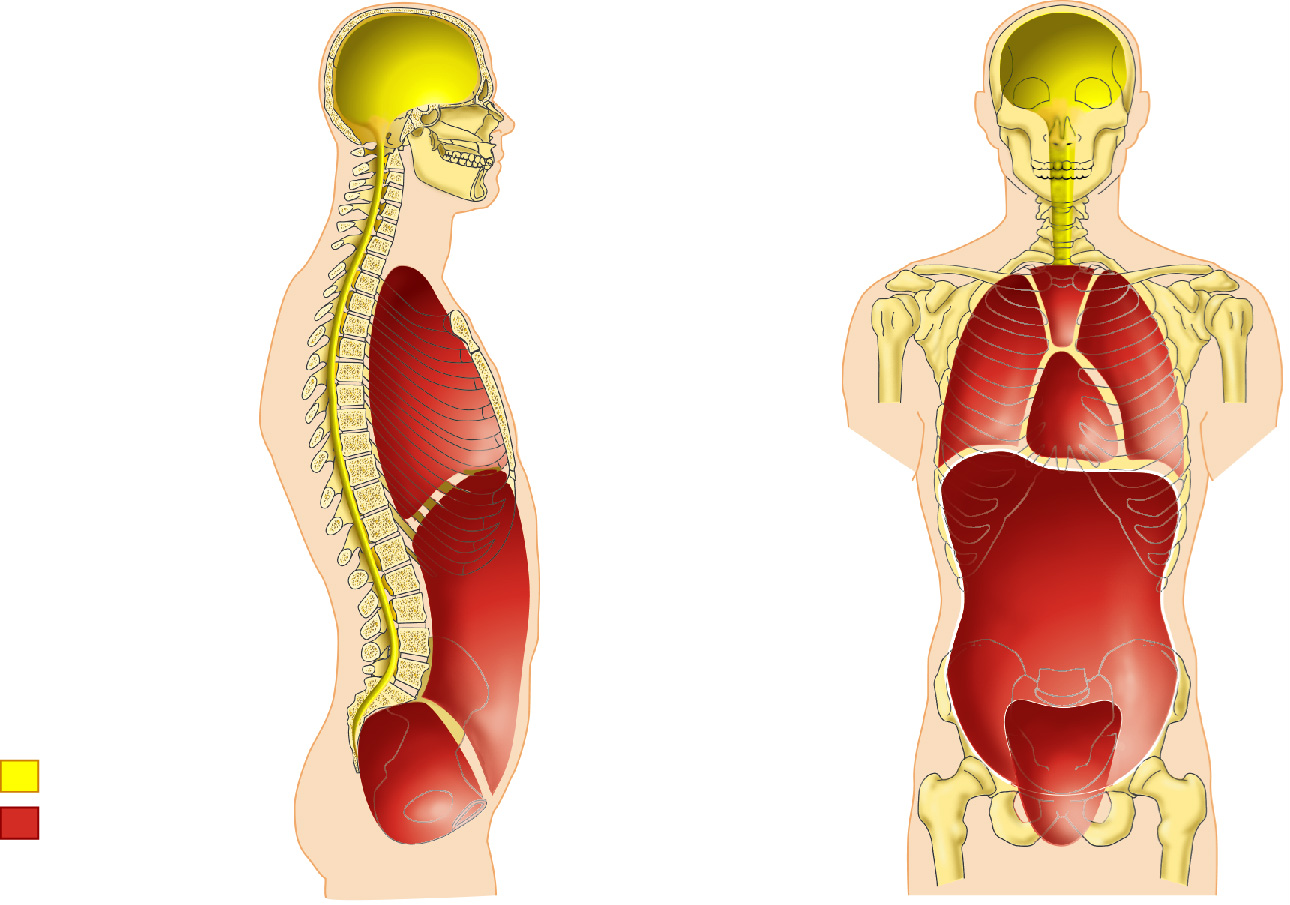 Dorsal body cavity
Ventral body cavity
(b) Anterior view
Figure 1.9b
Thoracic Cavity
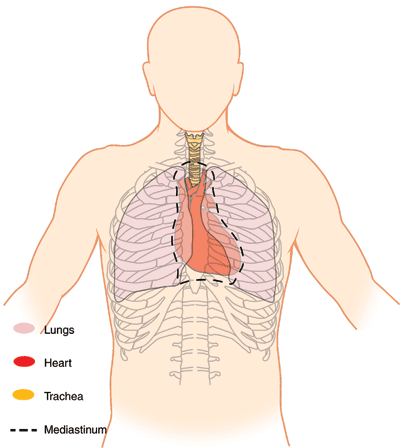 Divided into:
Diaphragm – flat muscular sheet that divides ventral cavity into superior thoracic cavity & inferior adbominopelvic cavity
Lateral Pleural Cavities – contain lungs
Mediastinum – contains heart, esophagus, thymus, trachea
Pericardial Cavity – small chamber that surrounds heart
Superior Mediastinum
Pericardial cavity
Pleural Cavity
Color code your diagram!
Abdominopelvic Cavity
Abdominal Cavity – stomach, intestines, spleen, liver & other organs 

Pelvic Cavity – bladder, some reproductive organs, rectum

Serous membranes – lines walls of internal cavities & covers surface of viscera
Visceral – covers visceral organs
Parietal – lines inner surface of body wall or chamber
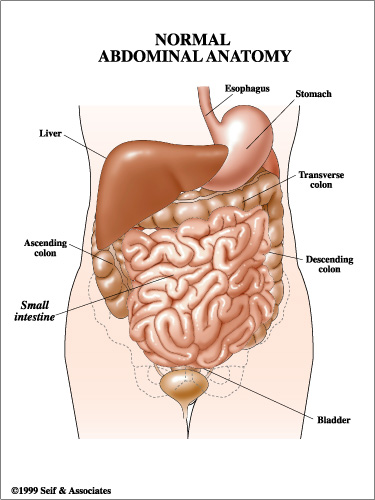 Body Regions
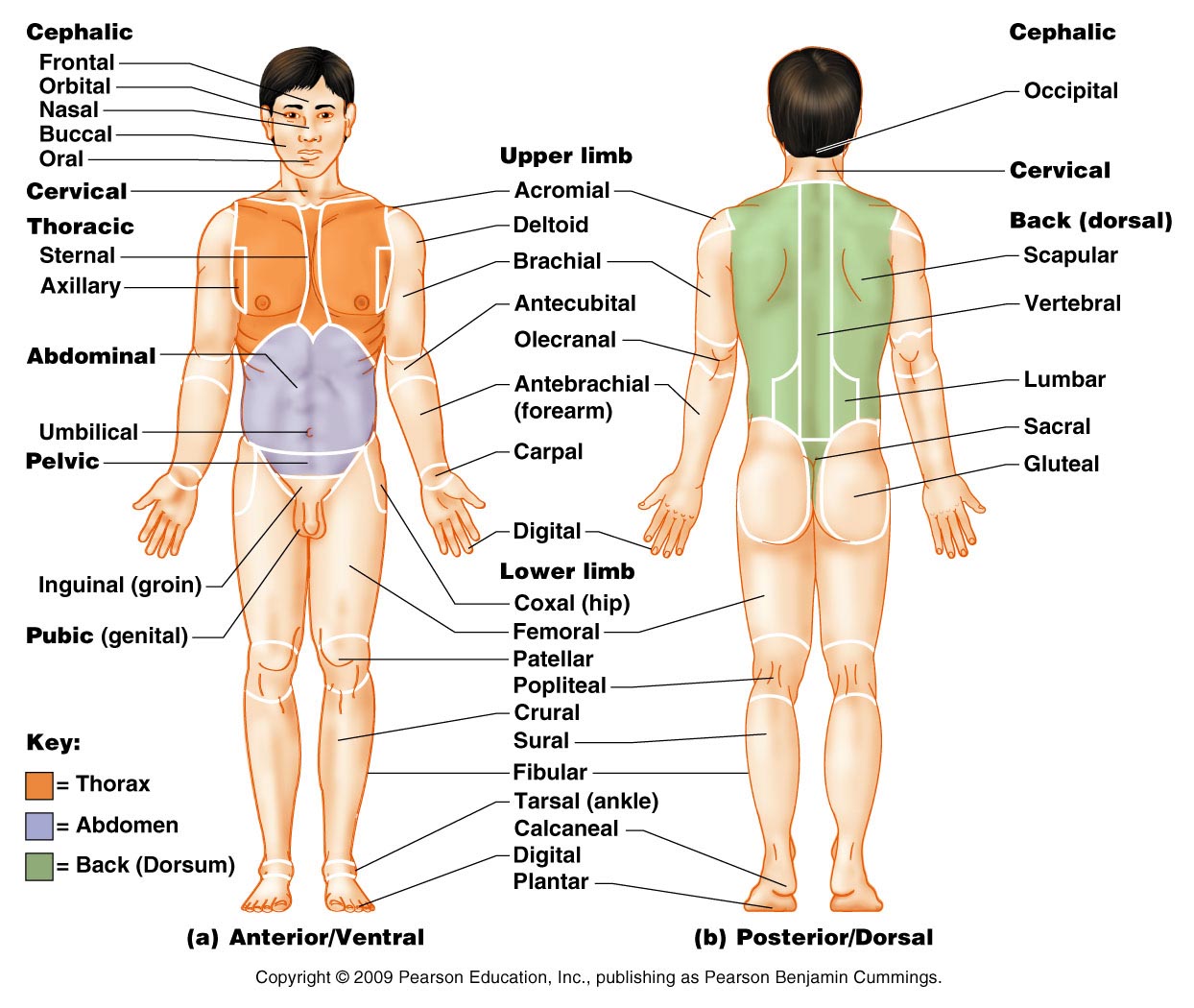 Use this diagram to fill in & color-code your own!
Abdominopelvic quadrants & regions
Use this diagram to identify each AP Quadrant & Region!
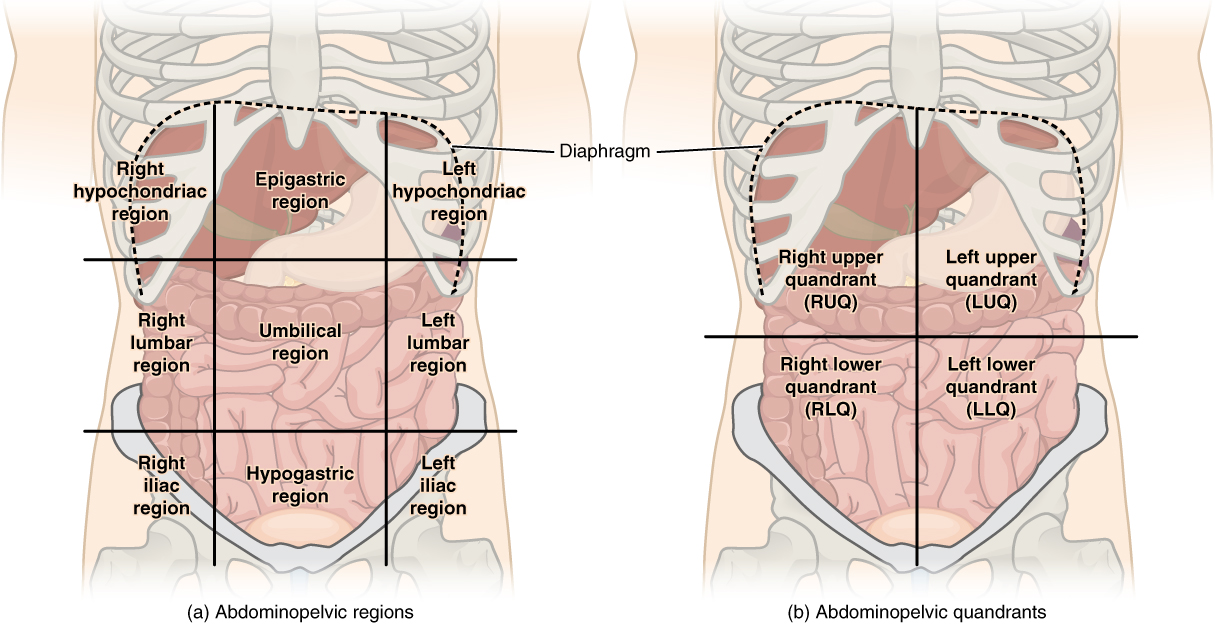 Abdominopelvic REGIONS
R & L hypochondriac chondriac = cartilage

Epigastric                    epi = on                 gastric = stomach

R & L lumbar lumbar = back

Umbilical

R & L iliac (inguinal) - hip

Hypogastric          hypo = under
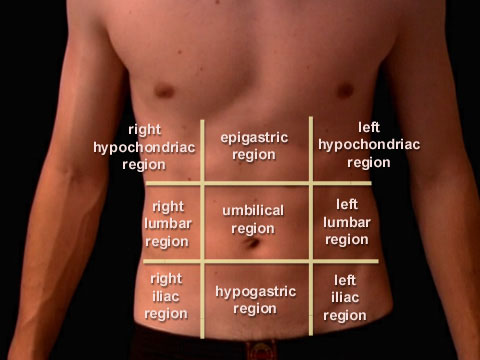 HEH



LUL



IHI